স্বাগতম
শিক্ষক পরিচিতি
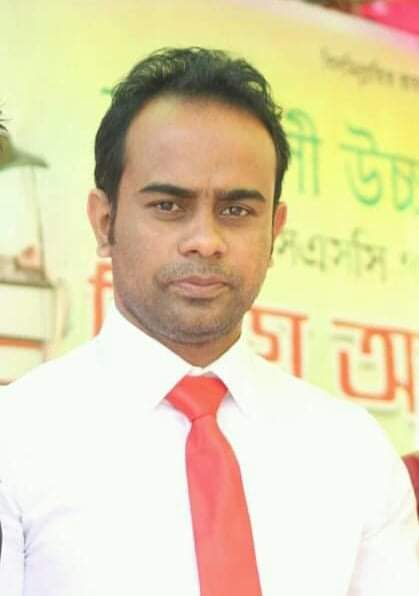 মোঃ মনির হোসেন 
সহকারী শিক্ষক (বিজ্ঞান) 
ভীমখালী উচ্চ বিদ্যালয়
জামালগঞ্জ,সুনামগঞ্জ
পাঠ পরিচিতি
শ্রেণিঃদশম
বিষয়ঃরসায়ন বিজ্ঞান 
অধ্যায়ঃদ্বাদশ(আমাদের জীবনে  রসায়ন
নিচে চিত্রটি লক্ষ্য কর
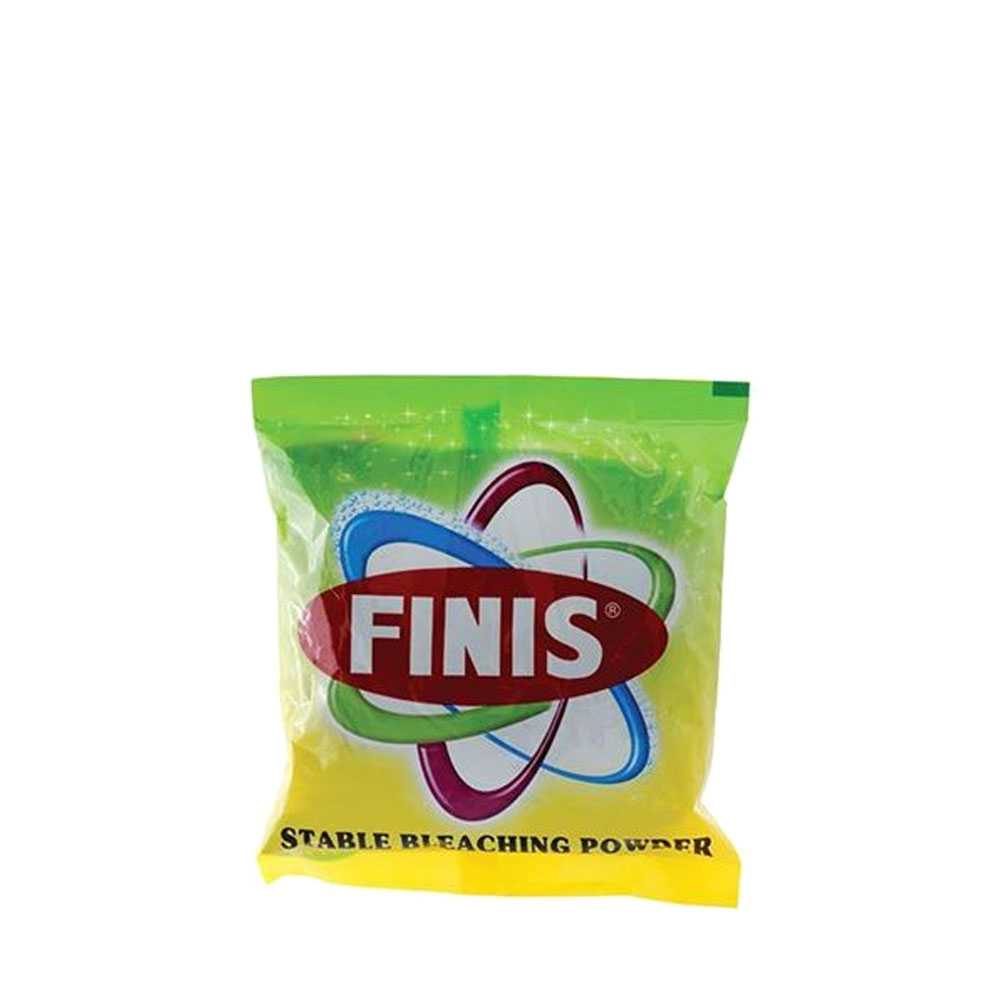 ব্লিচিং পাউডার
আজকের পাঠ
ব্লিচিং পাউডার
শিখনফল-
১। ব্লিচিং পাউডারের প্রস্তুতি ও ধর্ম বলতে ও লিখতে পারবে।
২। ব্লিচিং পাউডার কীভাবে জীবাণু ধ্বংস করে এবং রঙিন দাগকে দূর করে তা বলতে ও লিখতে পারবে।
৩। ব্লিচিং পাউডারের বিরঞ্জন ক্রিয়া প্রদর্শন করতে পারবে।
ব্লিচিং পাউডার
ব্লিচিং পাউডারের রাসায়নিক নাম ক্যালসিয়াম ক্লোরো হাইপোক্লোরাইট।
ব্লিচিং পাউডার প্রস্তুতি
ক্যালসিয়াম ক্লোরো হাইপোক্লোরাইট (ব্লিচিং পাউডার)
ক্লোরিন গ্যাস
কলিচুন
ব্লিচিং পাউডারের ব্যবহার
পানি বিশুদ্ধ করতে
জীবাণু ধ্বংস করতে   
         (ঘরের মেঝে)
জীবাণু ধ্বংস ও দাগ উঠাতে
 [কমোড, বেসিন]
দাত সাদা করতে
মুখের কালো দাগ উঠাতে
ব্লিচিং পাউডারের রঙিন দাগ উঠানোর কৌশল
ব্লিচিং পাউডার রঙিন দাগকে বর্ণহীন করে, এজন্য ব্লিচিং পাউডারকে বিরঞ্জক বলা হয়। এখানে, বি- শব্দের অর্থ অপসারন করা এবং রঞ্জক- শব্দের অর্থ রঙিন বস্তু । সুতরাং বিরঞ্জক শব্দের অর্থ রঙিন বস্তুকে অপসারন করা। তোমরা দেখে থাকবে বলপেন কলমের কালি জামা-কাপড়ে লাগলে এটি সাবান বা ডিটারজেন্ট দ্বারা তোলা যায় না। কিন্তু ব্লিচিং পাউডার দিয়ে সহজে তোলা যায়।
এক্ষেত্রে, শুধু ব্লিচিং পাউডার ব্যবহারের চেয়ে, ব্লিচিং পাউডারের সাথে সামান্য কার্বনিক এসিড ব্যবহার করলে ভালো ফলাফল পাওয়া যায়। তোমাদের বইয়ে শুধু ব্লিচিং পাউডারের ব্যবহার দেখানো হয়েছে।
ব্লিচিং পাউডারের রঙিন দাগ উঠানোর কৌশল
বিক্রিয়াঃ
ব্লিচিং পাউডার
হাইপোক্লোরাস এসিড
জায়মান অক্সিজেন
ব্লিচিং পাউডারের রঙিন দাগ উঠানোর কৌশল
ব্লিচিং পাউডার দ্বারা ব্লিচ করার আগে
ব্লিচিং পাউডার দ্বারা ব্লিচ করার পরে
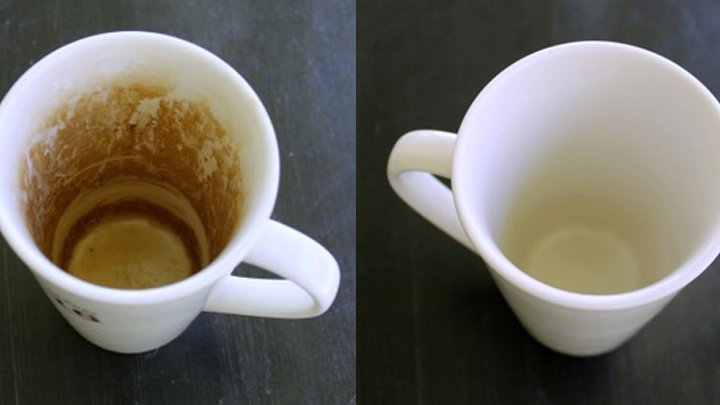 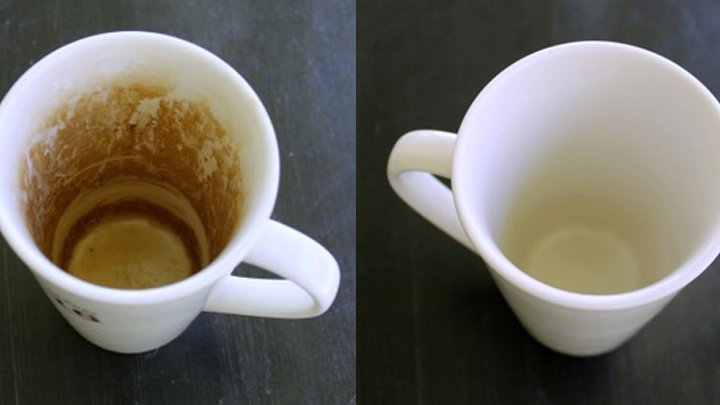 ব্লিচিং পাউডারের জীবাণু ধ্বংস করার কৌশল
ব্লিচিং পাউডার পানির সাথে বিক্রিয়া করে হাইপোক্লোরাস এসিড উৎপন্ন করে পরে, হাইপোক্লোরাস এসিড ভেঙে জায়মান অক্সিজেন উৎপন্ন করে। উৎপন্ন, জায়মান অক্সিজেন জীবানুকে জারিত করে মেরে ফেলে। এভাবে, ব্লিচিং পাউডার জীবাণু ধ্বংস করতে সাহায্য করে।
বিক্রিয়াঃ
ব্লিচিং পাউডার
হাইপোক্লোরাস এসিড
জায়মান অক্সিজেন
ব্লিচিং পাউডারের জীবাণু ধ্বংস করার কৌশল
জীবাণু চার্জ যুক্ত হয়, ফলে অন্য চার্জের উপর প্রতিক্রিয়া সৃষ্টি করতে পারে। ব্লিচিং পাউডার পানিতে বিযোজিত হয়ে হাইপোক্লোরাস এসিড উৎপন্ন করে যা সহযে ব্যাকটেরিয়ার কোষ প্রাচীর ভেদ করতে পারে, কারন ব্যাকটেরিয়ার কোষ প্রাচীর নেগেটিভ চার্জ কিন্তু হাইপোক্লোরাস এসিড নিরপেক্ষ এজন্য কোন বিকর্ষণ সৃষ্টি করে না, তাই ব্যাকটেরিয়ার কোষ প্রাচীর সহজে ভেদ করতে পারে। অপরদিকে ভাইরাসের প্রোটিন চাঁদর পজেটিভ বা নেগেটিভ যাই হোক কোন বিকর্ষণ সৃষ্টি করে না, তাই এক্ষেত্রেও সহজে ভাইরাসের প্রোটিণ চাঁদর ভেদ করতে পারে।
আবার, হাইপোক্লোরাইট আয়ন নেগেটিভ চার্জ যুক্ত এবং ব্যাকটেরিয়ার কোষ প্রাচীরও নেগেটিভ চার্জ যুক্ত অর্থাৎ সমচার্জধর্মী হওয়ায় সহজে বিকর্ষীত হয়।
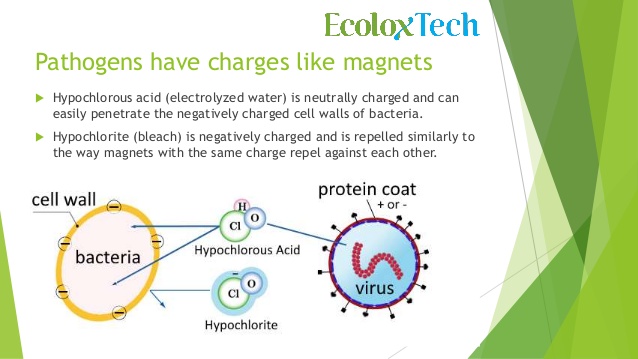 ভাইরাসের প্রোটিন চাঁদর
ব্যাকটেরিয়ার কোষ প্রাচীর
+ অথবা -
হাইপোক্লোরাস এসিড
ব্যাকটেরিয়া
ভাইরাস
হাইপোক্লোরাইট আয়ন
একক কাজঃ
১। ব্লিচিং পাউডারের রাসায়নিক সংকেত বলো?
২। জায়মান অক্সিজেন কি?
উওরঃসদ্য প্রস্তুত অক্সিজেনকে জায়মান অক্সিজেন বলে।
দলীয় কাজঃ
ব্লিচিং পাউডার কিভাবে জীবাণু ধ্বংস করে বিক্রিয়াসহ লিখ?
বাড়ির কাজ
★ব্লিচিং পাউডারের প্রস্তুতি এবং এর ব্যবহার লিখ?
ধন্যবাদ